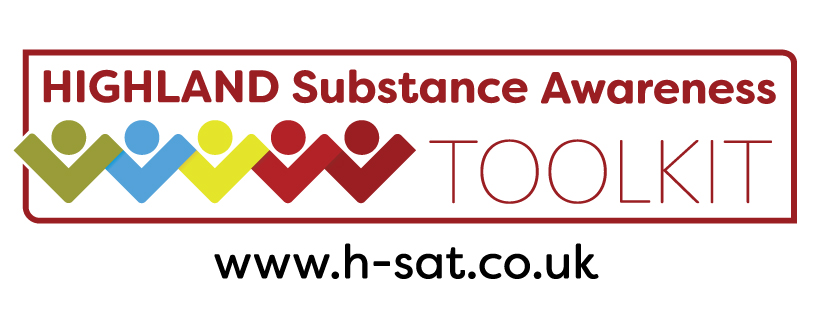 Alcohol and Relationships
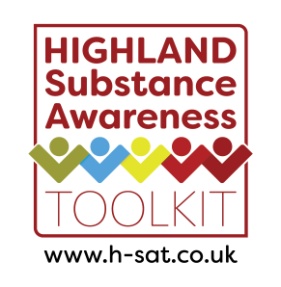 In groups...
Apply to 4Cs to the scenarios
[Speaker Notes: Reminder that alcohol is a drug which affects the brain, and alters the way we feel, think and act. And therefore can affect decisions that people make about relationships and sexual health.]
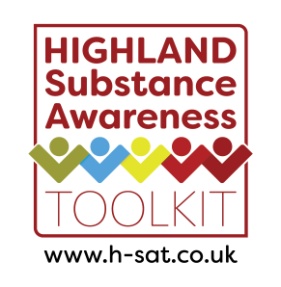 The four Cs can help you make your own decisions
Be Clear about what the issue or problem is – think what the decision is about
Consider the options available – what are the possible decisions you might make?
Think about the Consequences of each option – what might happen in each case?
Choose the best option – make the decision most appropriate for you
[Speaker Notes: Reminder that alcohol is a drug which affects the brain, and alters the way we feel, think and act. And therefore can affect decisions that people make about relationships and sexual health.]
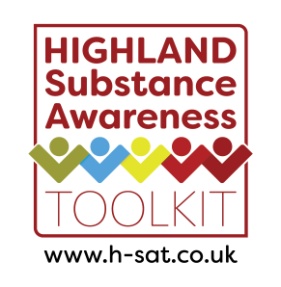 Feedback to whole group
How did you arrive at the decision?  




What was the most useful part of the session?
[Speaker Notes: In a plenary session, ask each group to feedback their scenario and what their decision was.  
What was their process? How did they arrive at their decision?  
Discuss any different, issues and solutions to peer pressure.  
What are the similarities between genders / sexual orientations?
 How might alcohol affect our ability to make choices?
What might be regretted the next day or in the future?
Do young people use alcohol to increase their confidence to talk to people they fancy?
 What risks do they take?
What skills do the young people need to make positive choices in challenging situations? [e.g. self-reliance, self-efficacy, assertiveness, self-awareness, self-confidence, composure] 
What was the most useful part of this session?]